All Angels in ACA Groups are ACA Members
Sign up for eNews, invites, member access
www.angelcapitalassociation.org/newmember
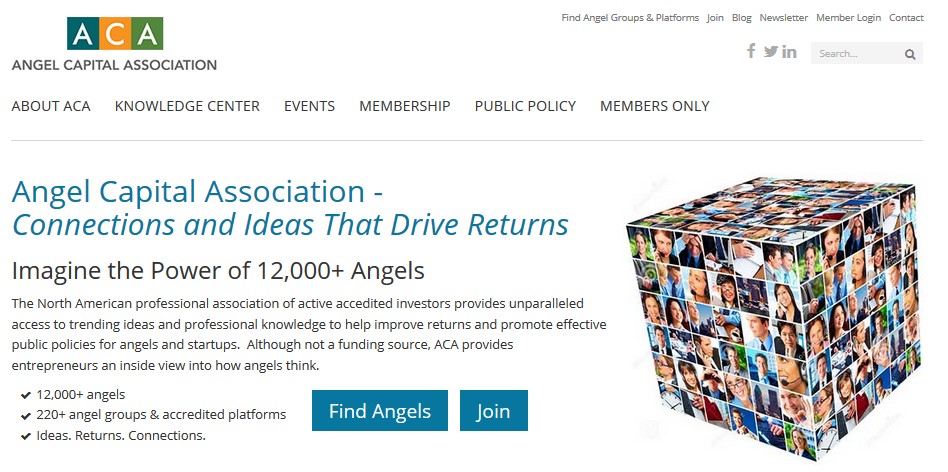 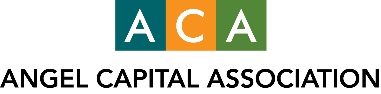 [Speaker Notes: We invite you to use the many resources available for angels and entrepreneurs on our website. 
Additional resources including an event library can be found in the Members Only Sectio]
Contact ACA:
Questions & Answers

Staff Follow-up:
Marianne Hudson, Executive Director
Sarah Dickey, Membership Director
913-894-4700
mhudson@angelcapitalassociation.org
sdickey@angelcapitalassociation.org 
www.angelcapitalassociation.org
@ACAAngelCapital
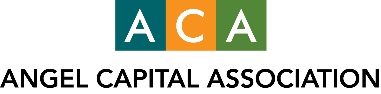